新增投影片
第一種方法
2
點選「投影片」
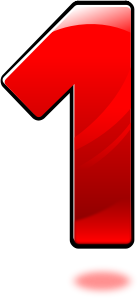 3
選擇「新投影片」
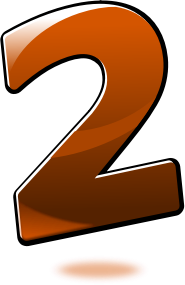 4
新增完成
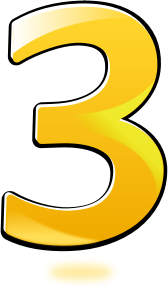 5
第二種方法
6
在投影片上點選滑鼠右鍵
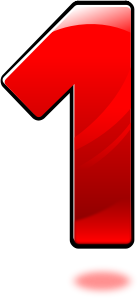 7
點選「新增投影片」
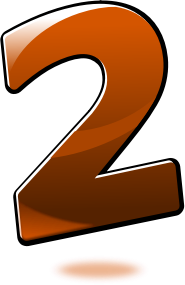 8
新增完成
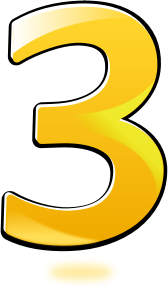 9
第三種方法
10
點選「　」圖示
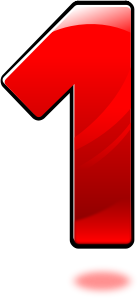 11
選擇投影片樣式
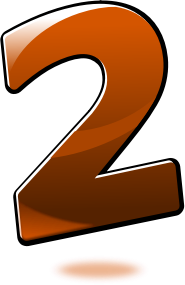 12
新增完成
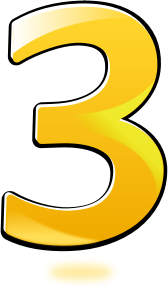 13